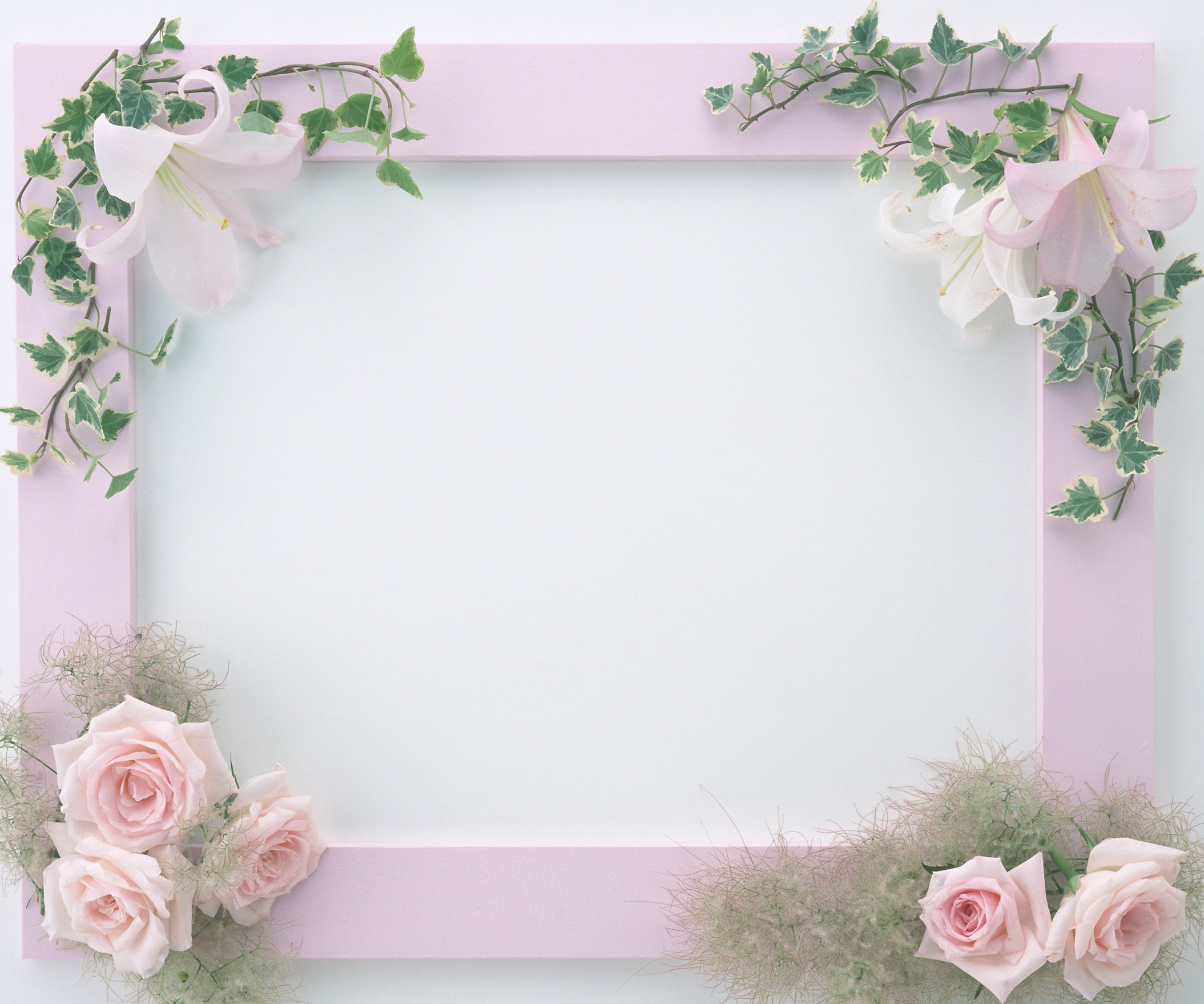 CHÀO MỪNG QUÝ THẦY CÔ VỀ DỰ GiỜ
MÔN: TOÁN
LỚP: 1E
GV THỰC HIỆN: HOÀNG THỊ THANH NGA
TRƯỜNG: TIỂU HỌC HỒNG THÁI TÂY
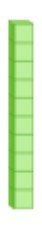 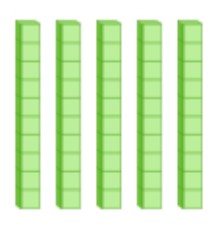 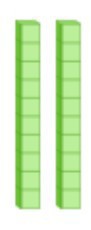 5 chục - 2 chục = 3 chục
2 chục + 1 chục = 3 chục
20 + 10 = 30
50 - 20 = 30
1
Tính
20 + 20
80 + 10
30 + 10
40 + 20
50 + 40
20 + 70
= 90
= 40
= 40
= 90
= 90
= 60
2
Tính
50 - 50
80 - 70
40 - 30
60 - 10
90 - 60
70 - 50
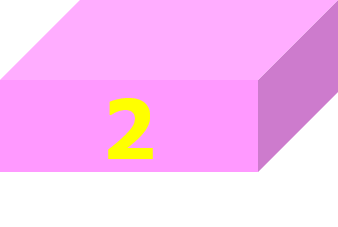 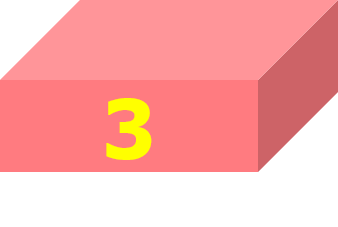 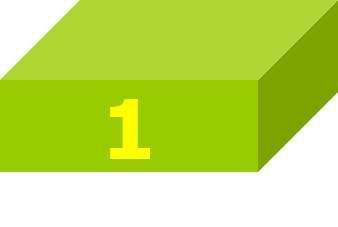 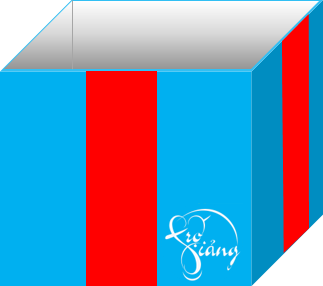 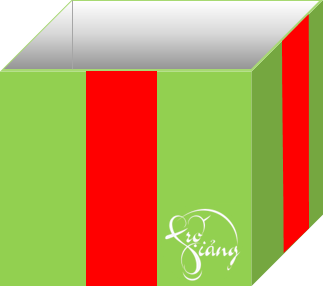 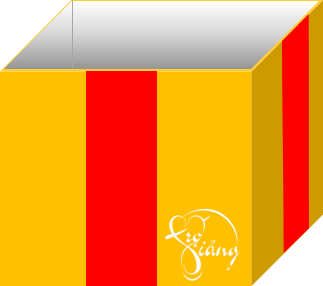 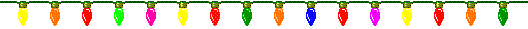 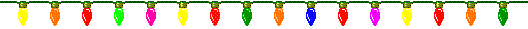 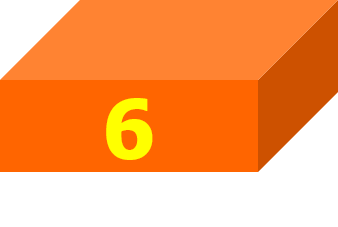 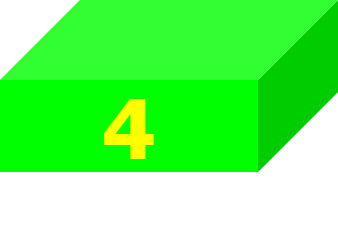 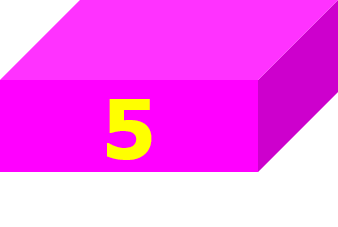 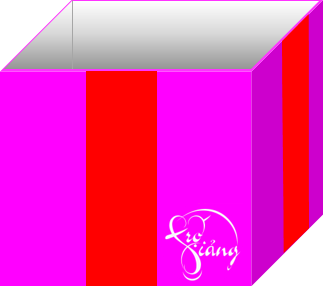 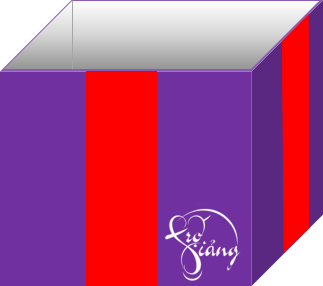 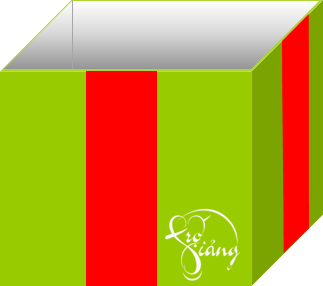 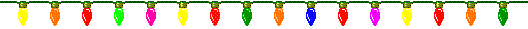 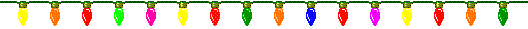 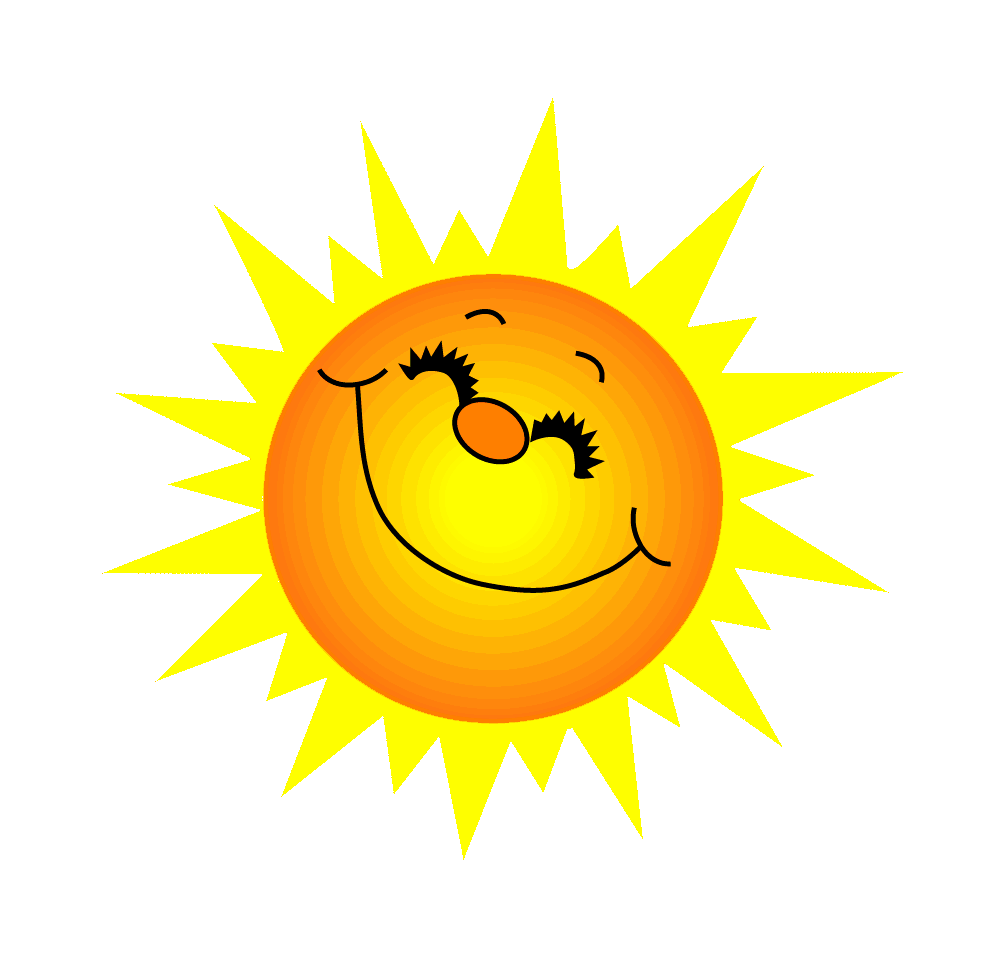 40 - 30
10
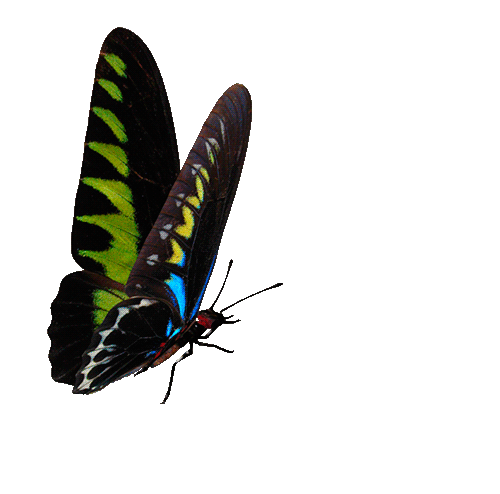 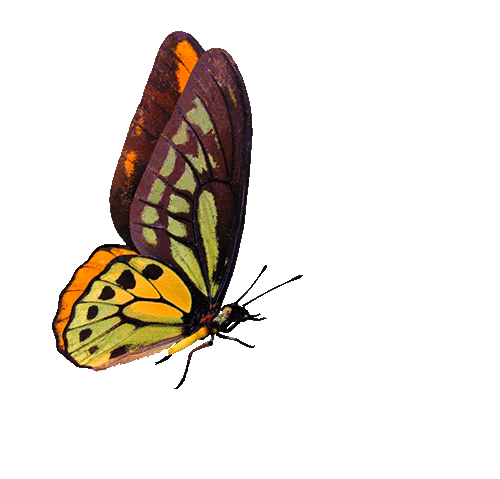 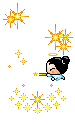 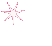 CHÚC MỪNG BẠN ĐÃ TRẢ LỜI ĐÚNG!
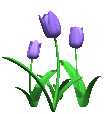 GO HOME
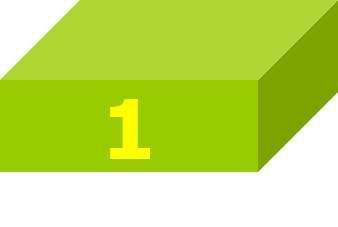 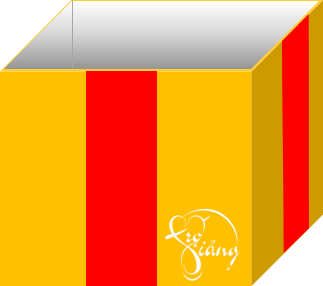 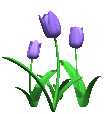 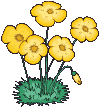 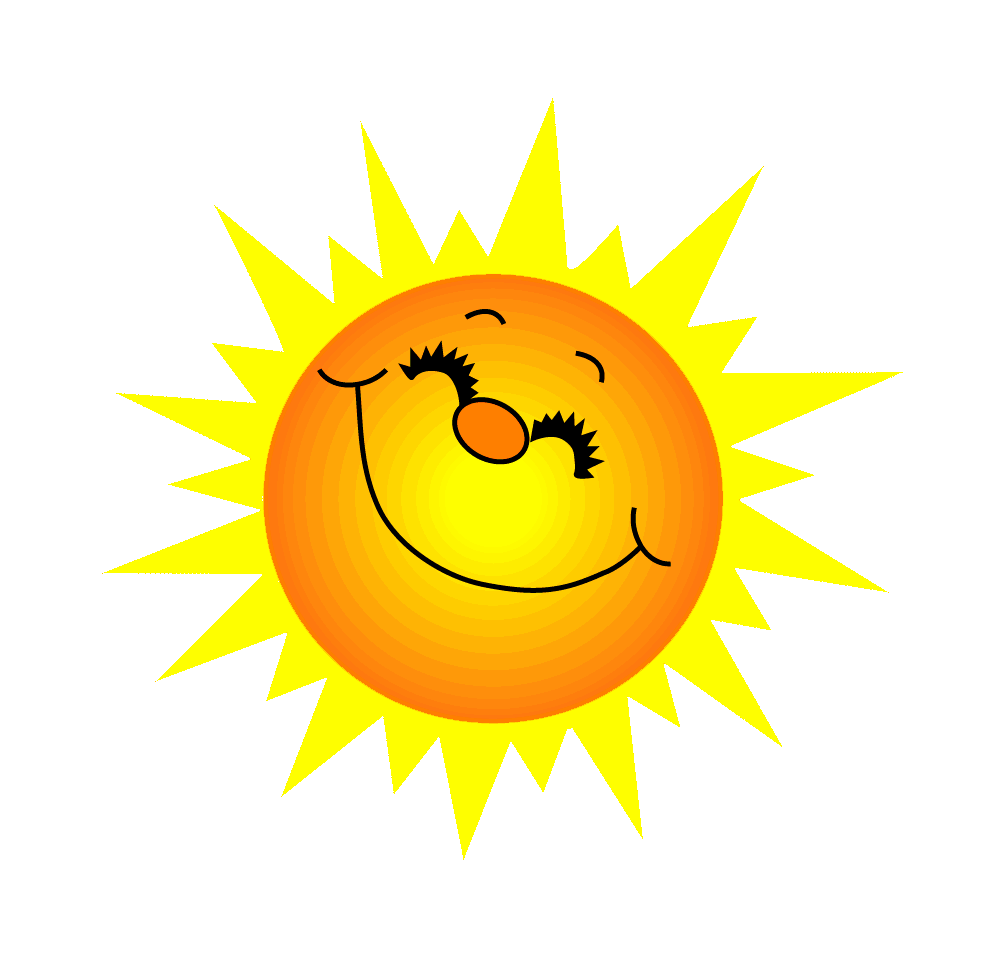 60 - 10
50
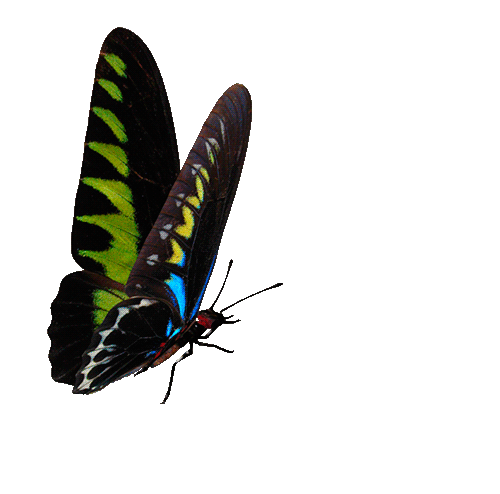 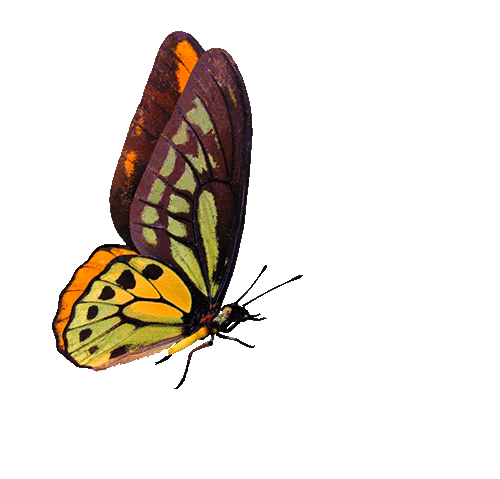 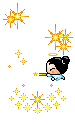 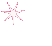 CHÚC MỪNG BẠN TRẢ LỜI ĐÚNG!
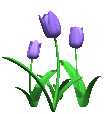 GO HOME
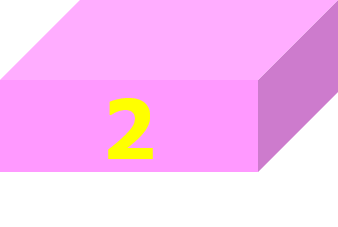 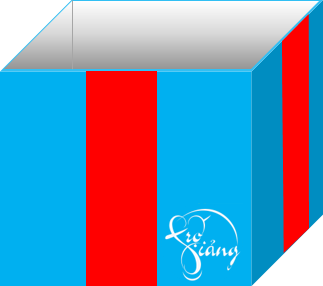 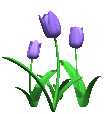 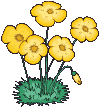 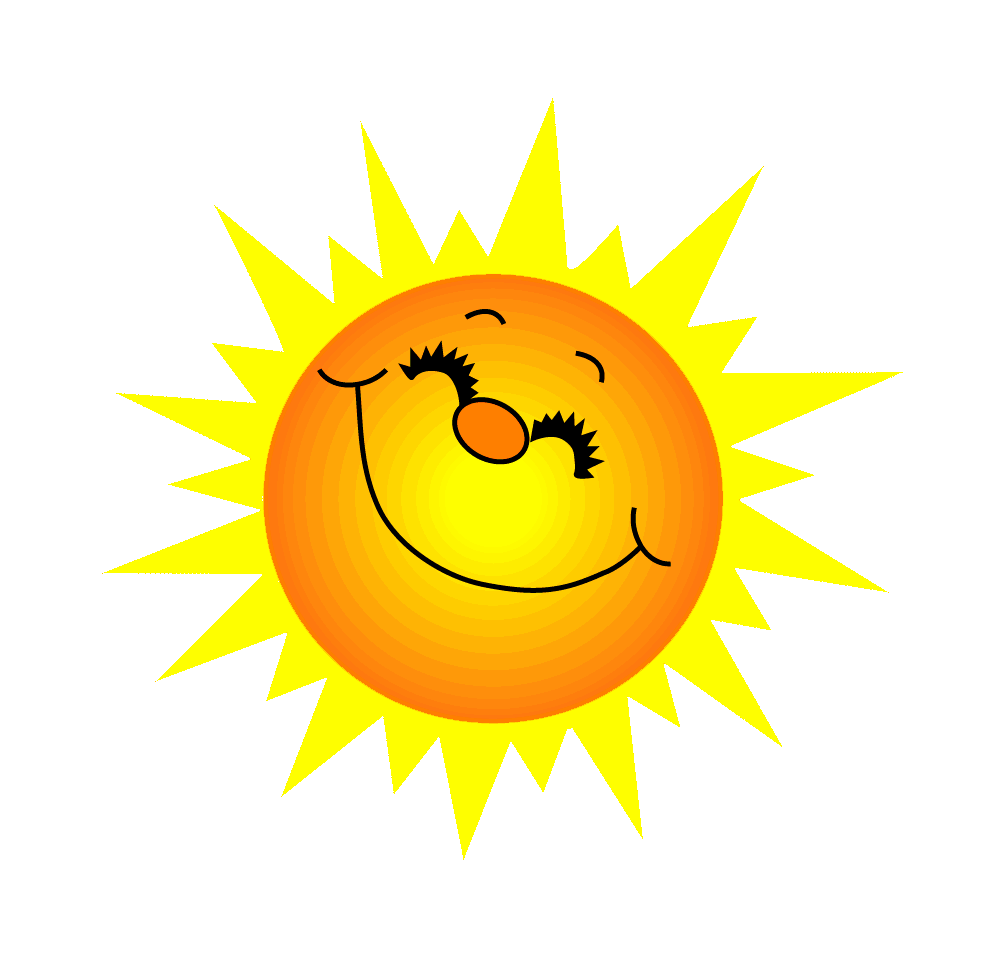 50 - 50
0
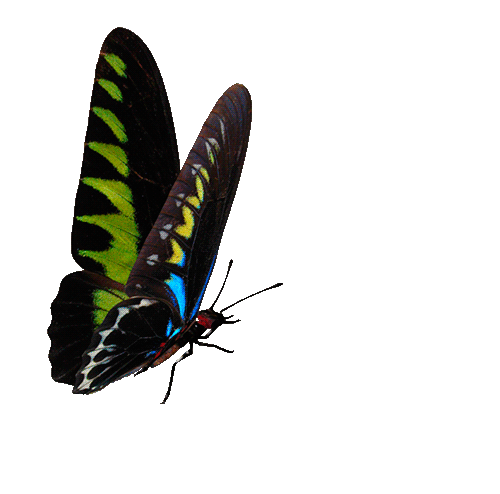 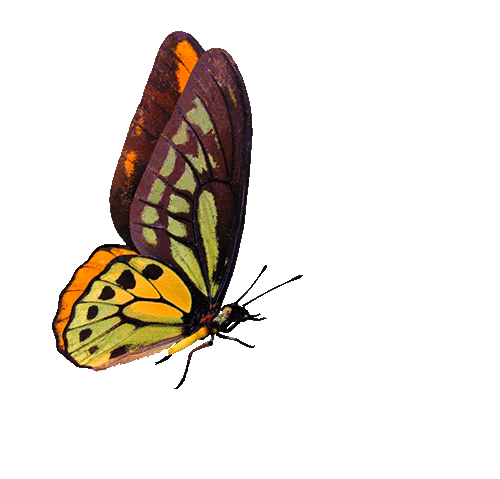 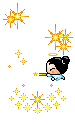 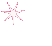 CHÚC MỪNG BẠN TRẢ LỜI ĐÚNG!
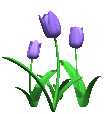 GO HOME
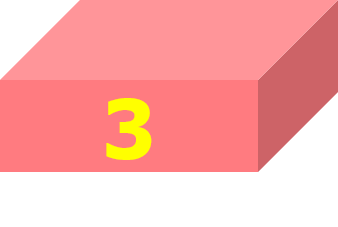 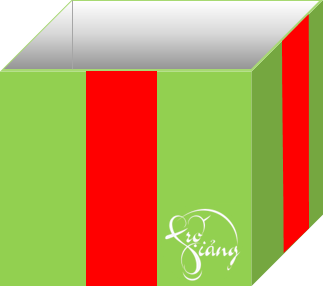 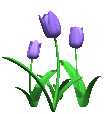 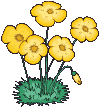 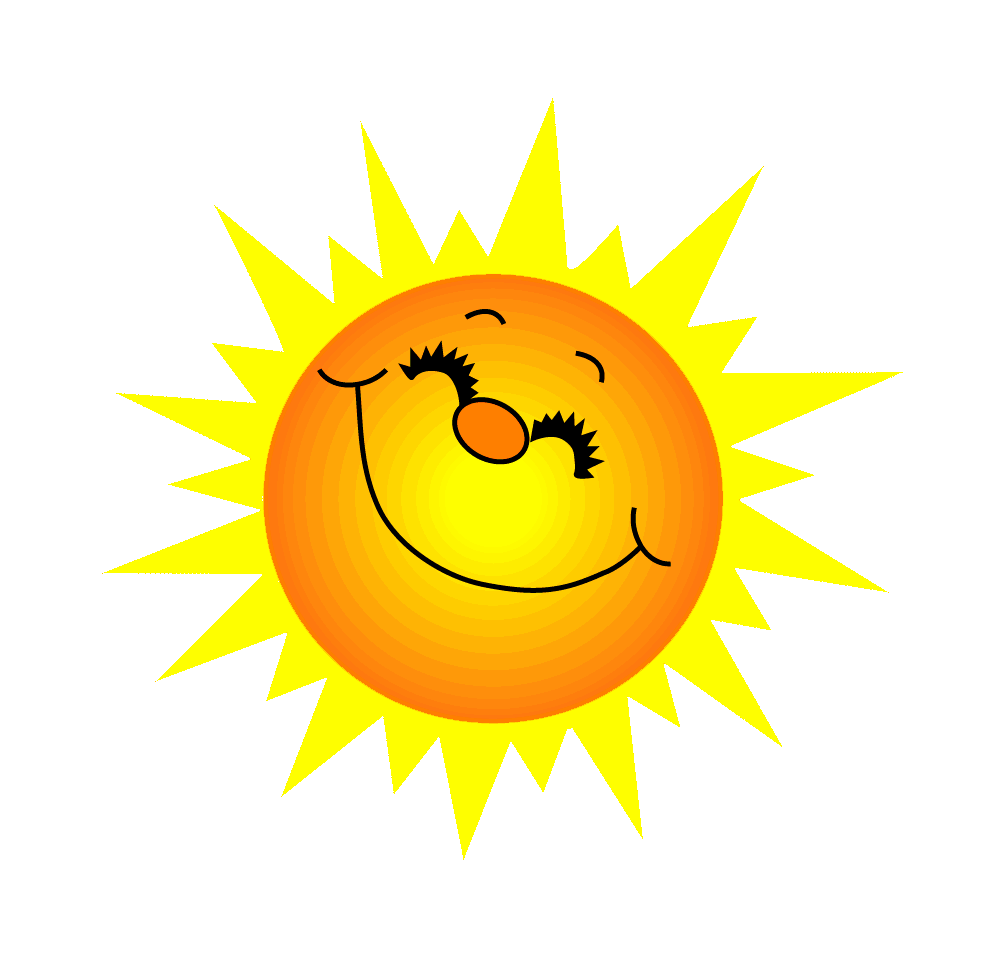 80 - 70
10
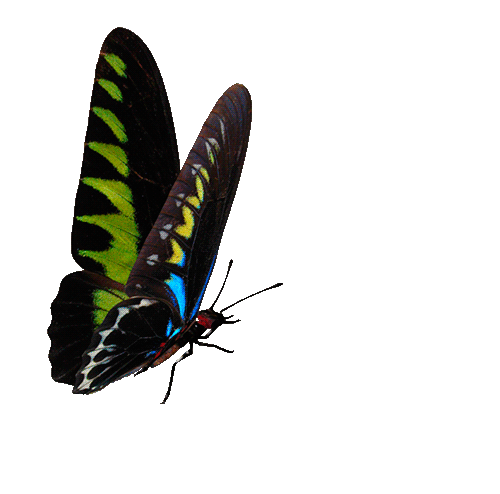 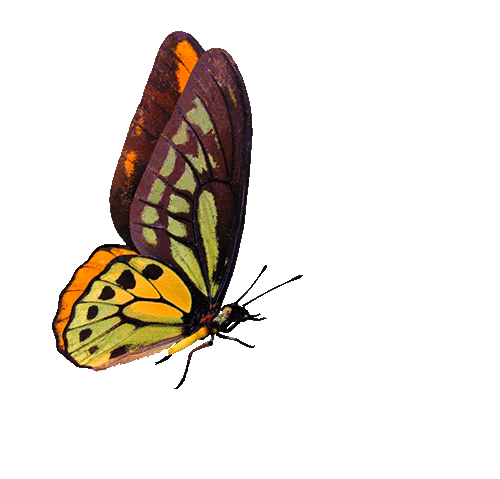 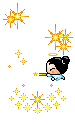 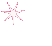 CHÚC MỪNG BẠN ĐÃ TRẢ LỜI ĐÚNG!
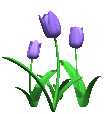 GO HOME
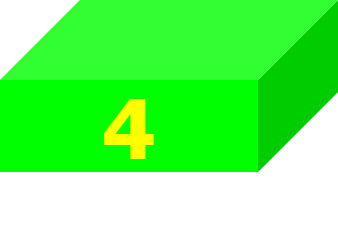 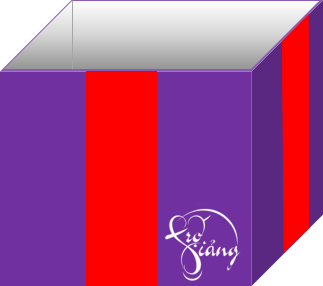 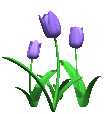 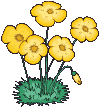 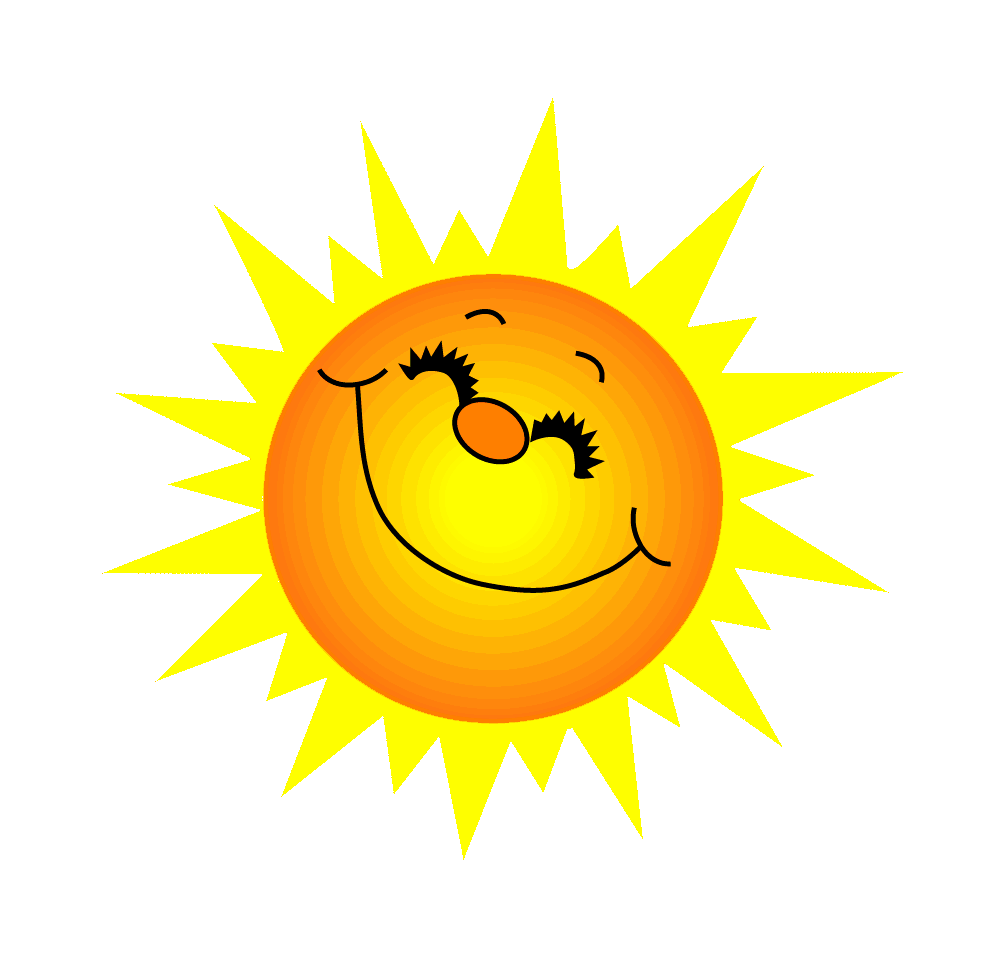 90 – 60
30
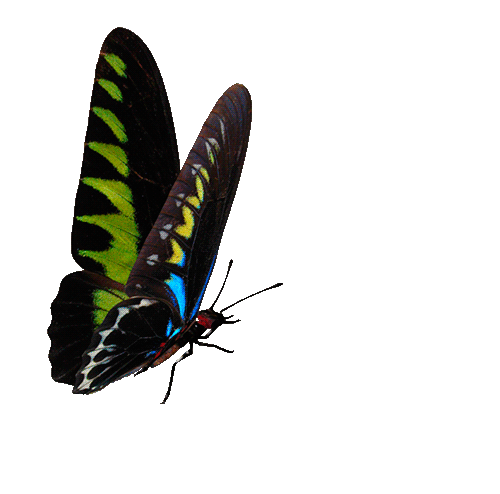 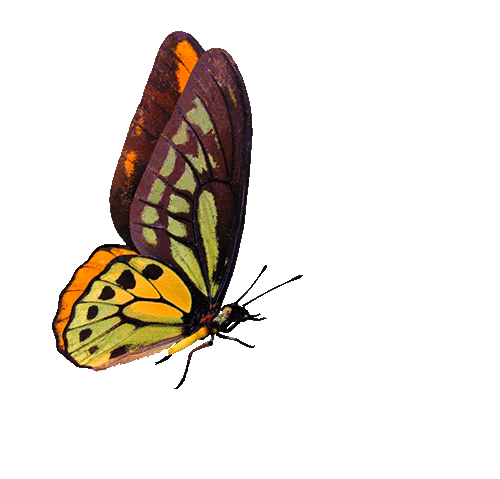 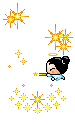 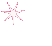 CHÚC MỪNG BẠN ĐÃ TRẢ LỜI ĐÚNG!
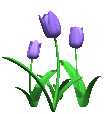 GO HOME
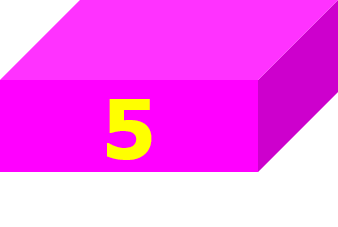 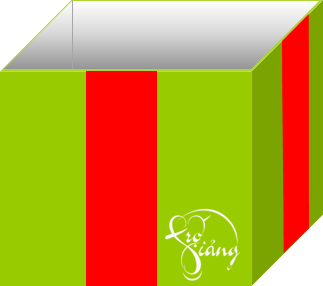 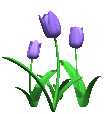 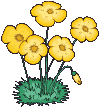 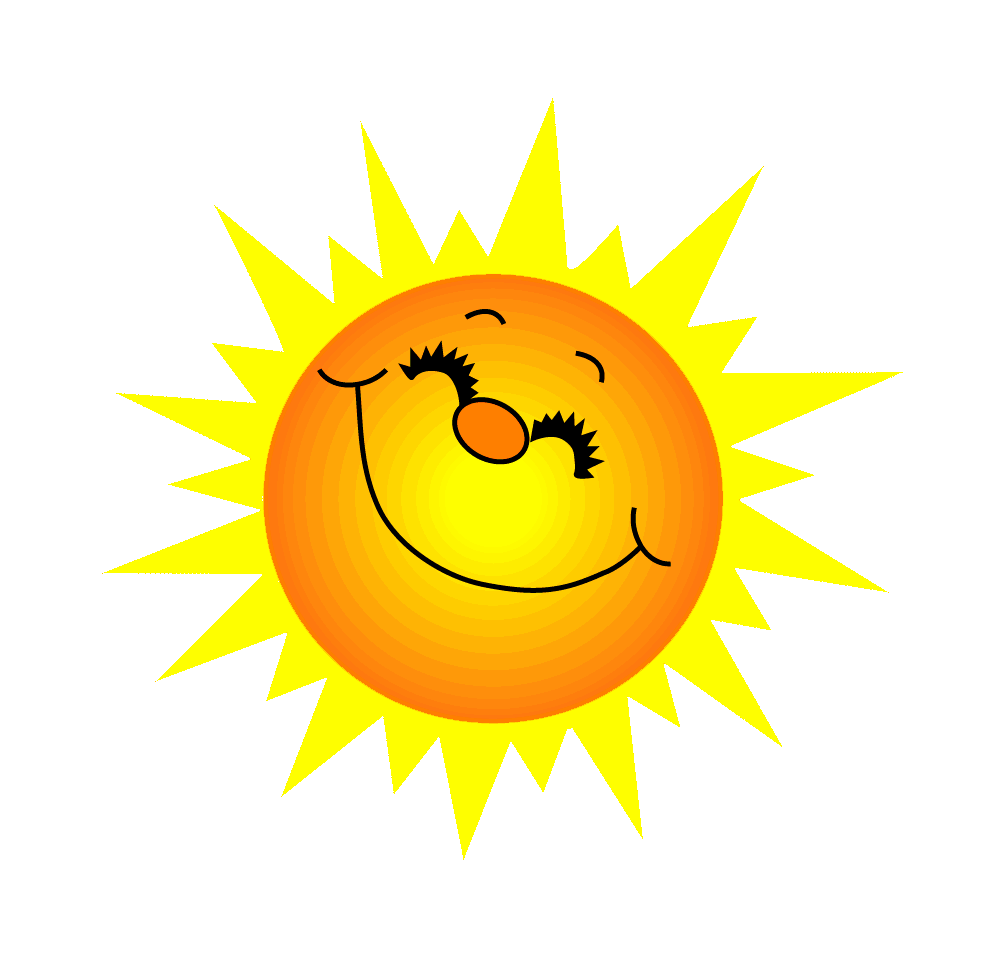 70 - 50
20
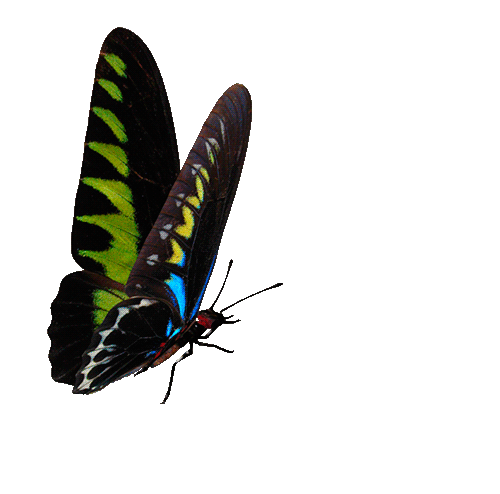 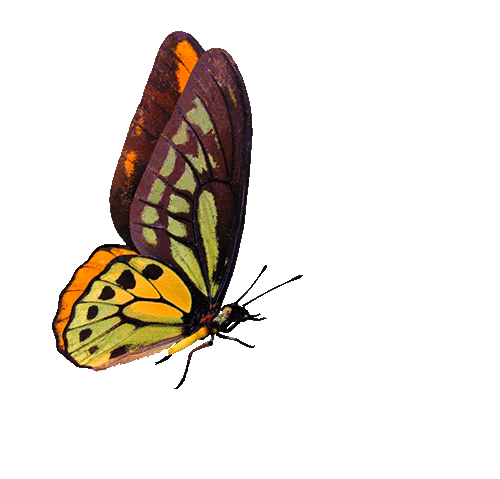 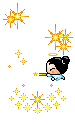 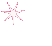 CHÚC MỪNG BẠN ĐÃ TRẢ LỜI ĐÚNG!
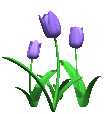 GO HOME
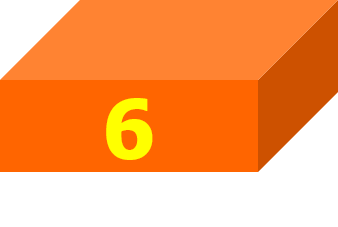 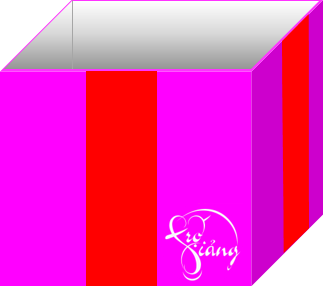 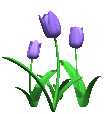 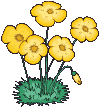 2
Tính
50 - 50
80 - 70
40 - 30
60 - 10
90 - 60
70 - 50
= 30
= 10
= 0
= 10
= 20
= 50
3
?
Số
40 -        = 20
30 -        = 10
10 +        = 70
20 -        = 0
40 +        = 50
30 +        = 50
20
60
10
20
20
20
4
Lớp 1A ủng hộ học sinh có hoàn cảnh khó khăn được 5 chục quyển vở, lớp 1B ủng hộ được 4 chục quyển vở. Hỏi cả hai lớp ủng hộ được bao nhiêu quyển vở?
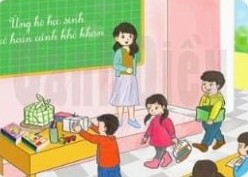 50
+
40
90
Phép tính: 

Trả lời:
Cả hai lớp ủng  hộ được         quyển vở.
=
90
GIẢI CỨU CHÚ KHỈ
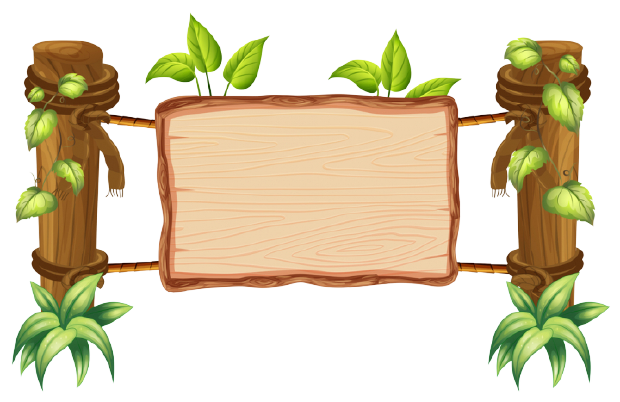 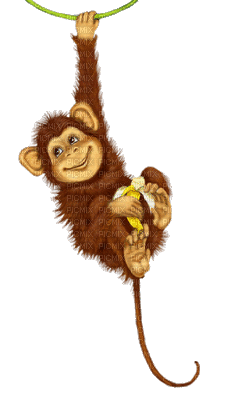 Để giải cứu Khỉ Con không bị Cá Sấu ăn thịt, em hãy trả lời đúng các câu hỏi  nhé!
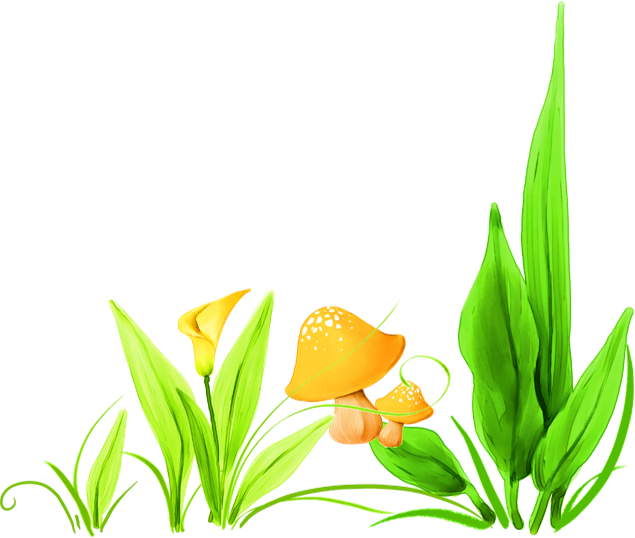 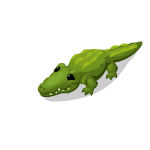 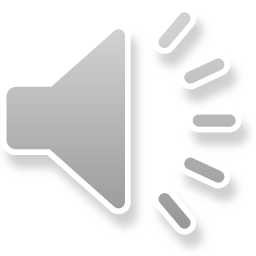 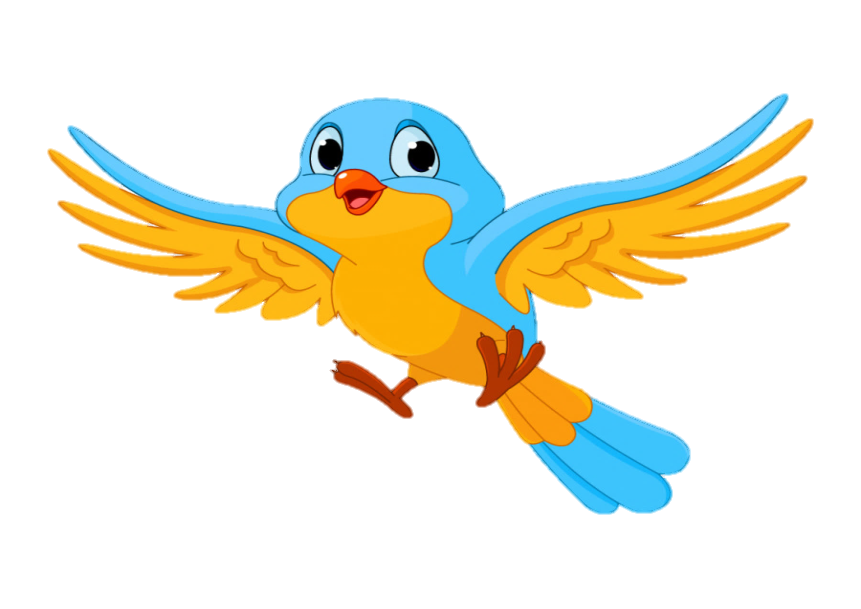 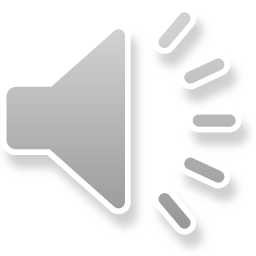 20 + 30 = ?
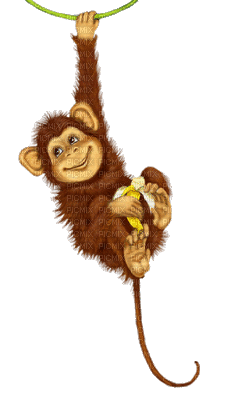 A. 40
B. 50
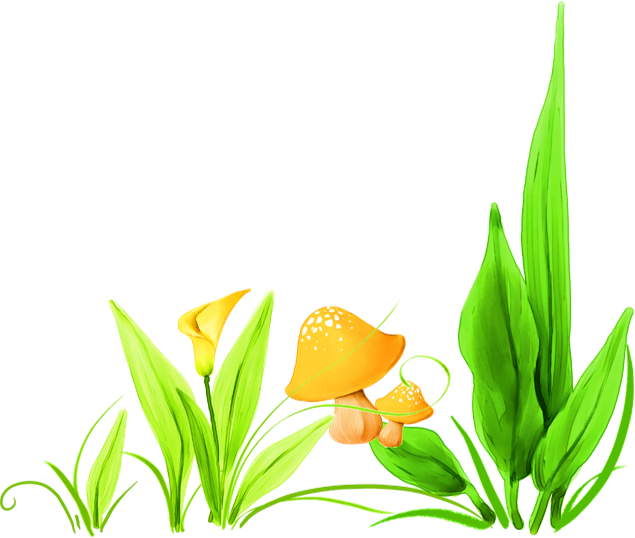 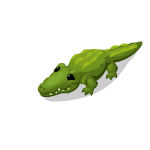 C. 10
D. 60
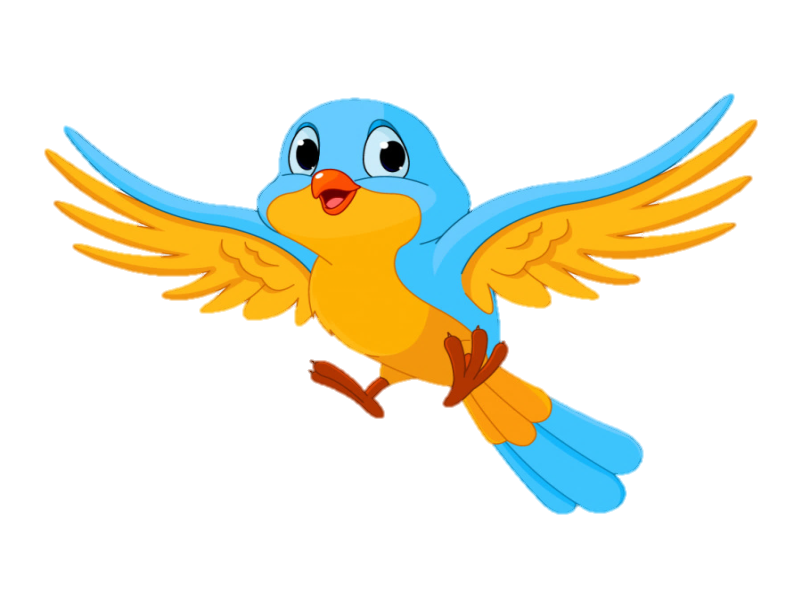 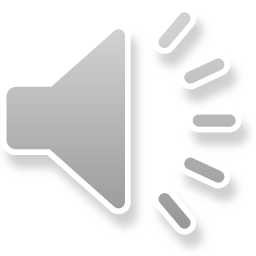 70 - 20 = ?
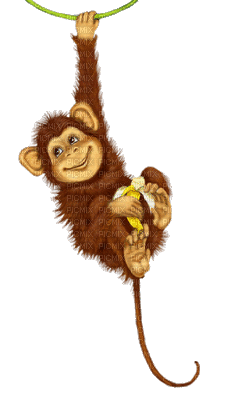 A. 40
B. 60
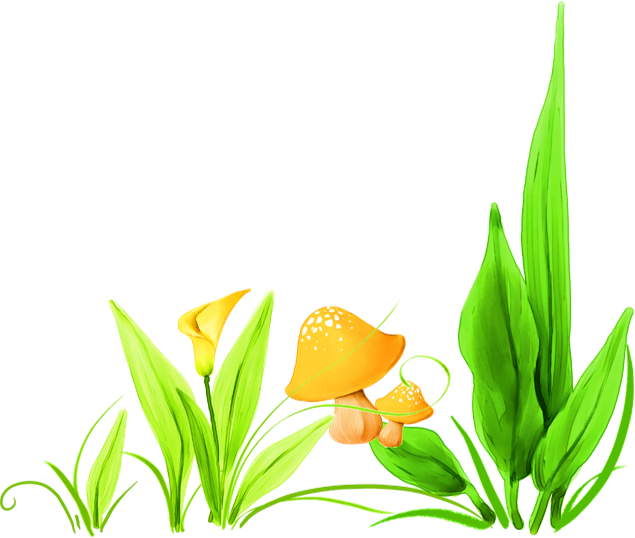 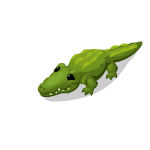 D. 70
C. 50
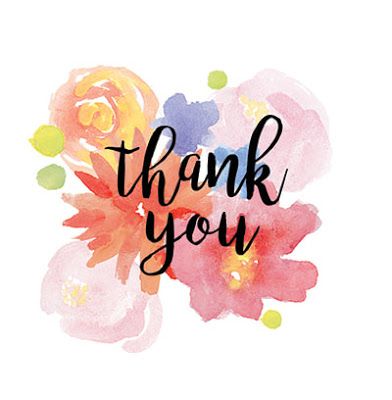